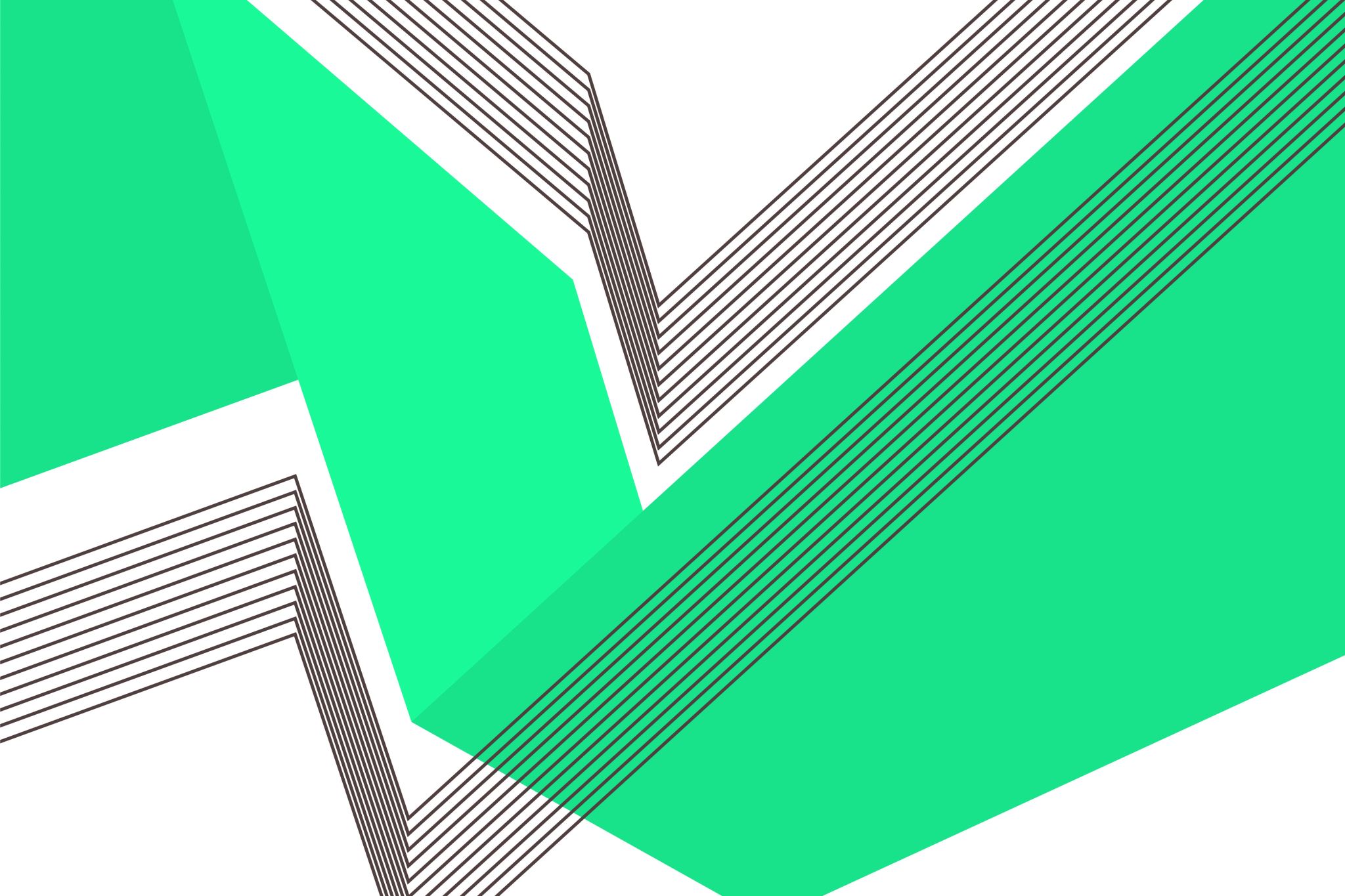 KYS
February 12th, 2021
KYS?
Acronym/Text Lingo: “Kill Yourself”
Discussion
Why is it NOT okay for you to use the terms “KYS/Kill Yourself”? 

What consequences could come from you saying this to another person?
DID YOU KNOW?
If a message was sent or you told someone “KYS/Kill Yourself” and that person committed suicide…

YOU CAN BE CHARGED IN A COURT OF LAW FOR INCITING A SUICIDE
Jokes Aside
- This kind of language is NOT okay and will not be tolerated on school grounds.
- We never know how someone is feeling or what someone is going through!
- It is much easier to be kind to one another than it is to make others feel miserable. 

Please make good choices & ALWAYS DO THE RIGHT THING!